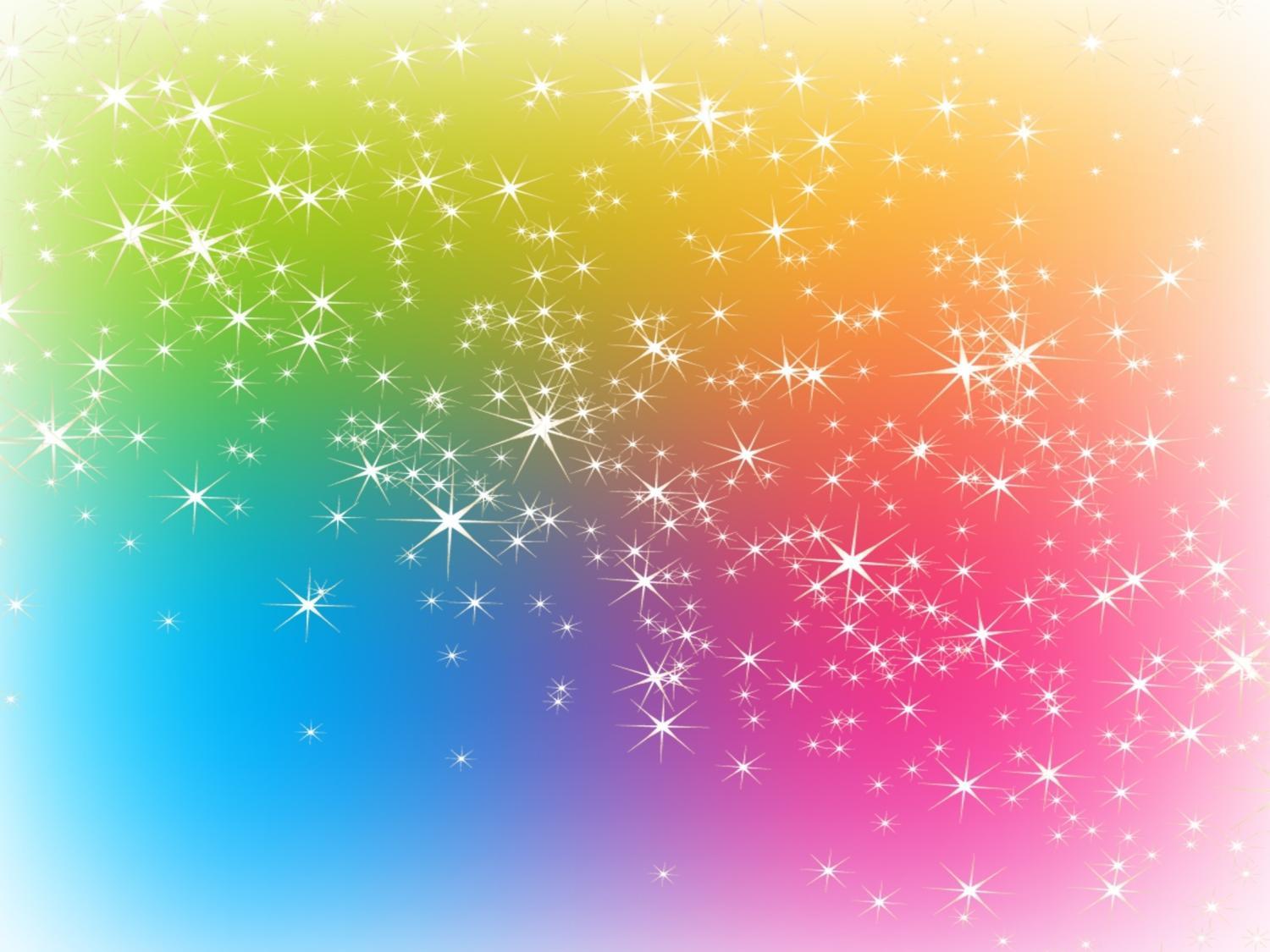 КАК МЫ ЗДОРОВО ЖИВЁМ
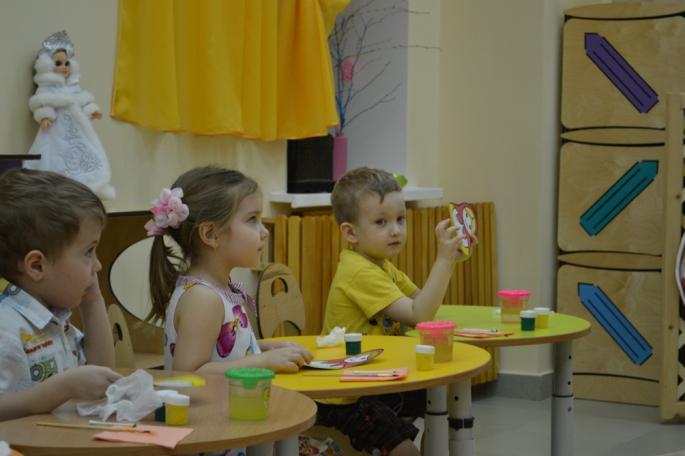 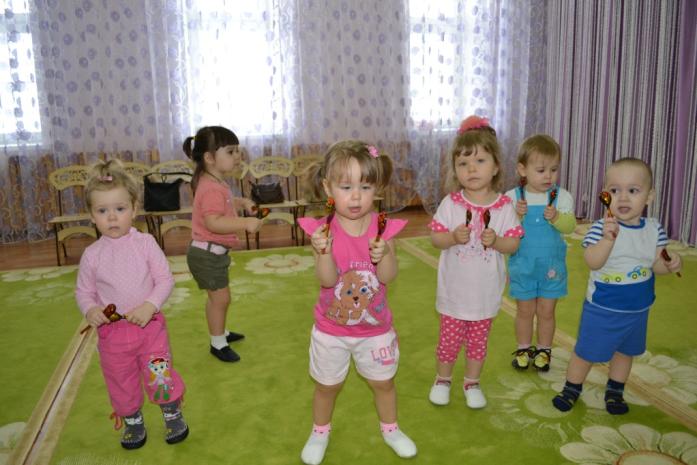 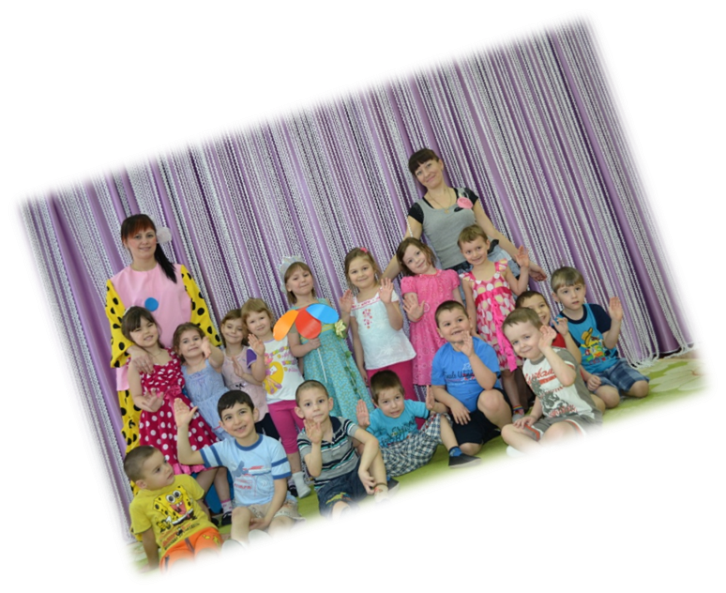 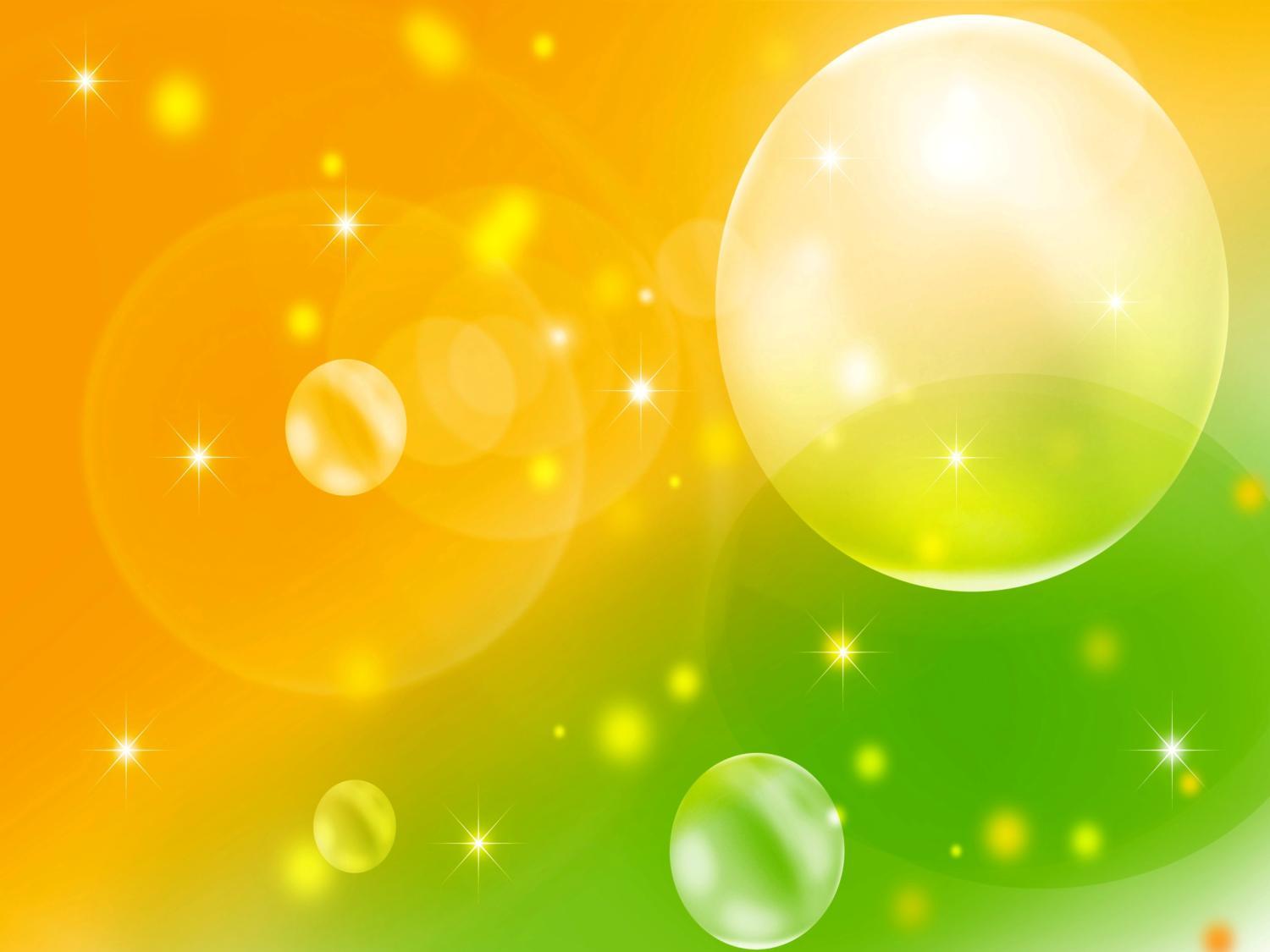 Индивидуальная коррекционная работа 
с педагогом-психологом
Ярочкиной Оксаной Анатольевной
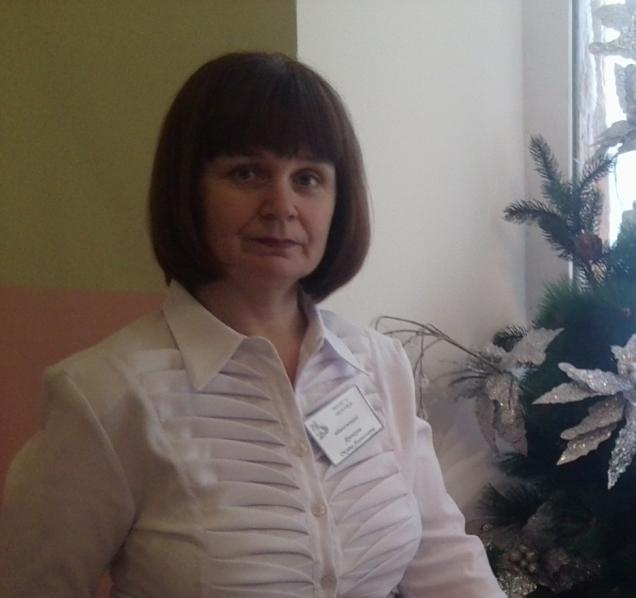 К психологу ходили ребята на занятия –Там формы изучали и разные понятия.
Со страхами боролись и тесты рисовали,Раскрашивали, елки с грибочками считали.
И много говорили об умном и о важном.А вдруг и мы в психологов вырастем однажды.
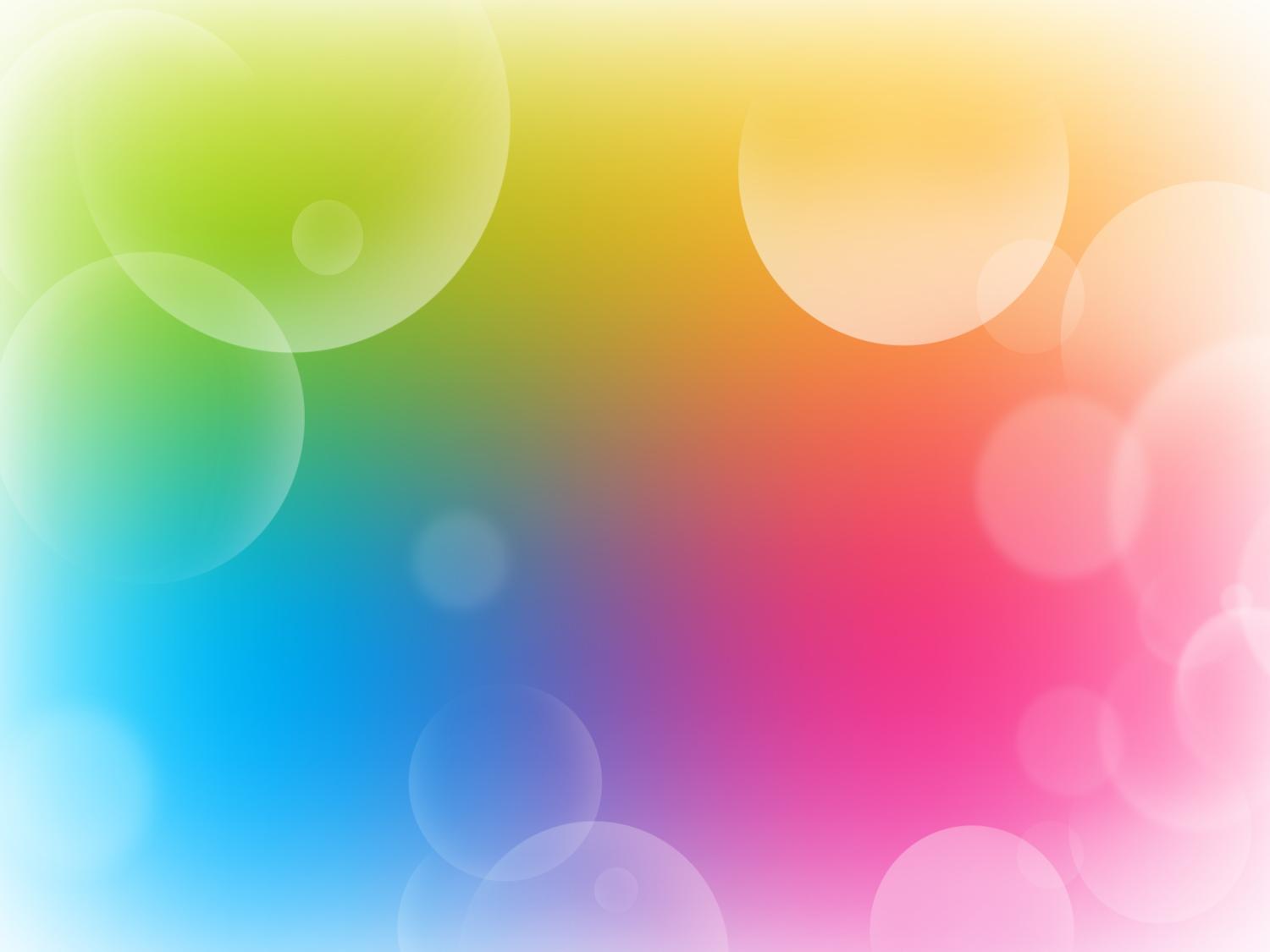 Студия хореографии и танца
Карнаухова Вита Юрьевна
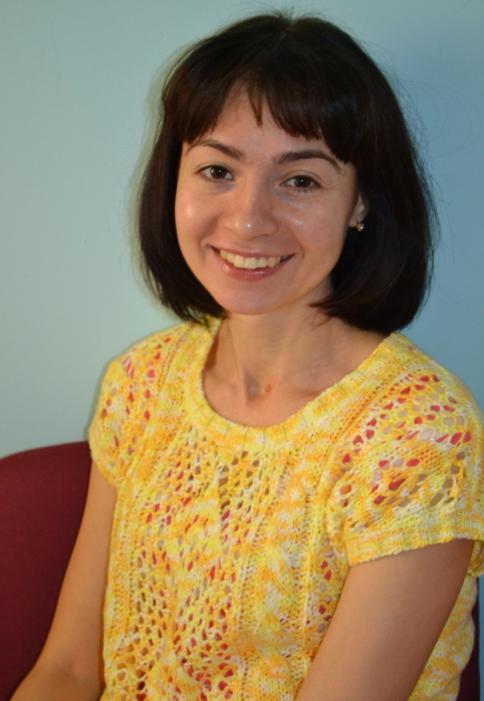 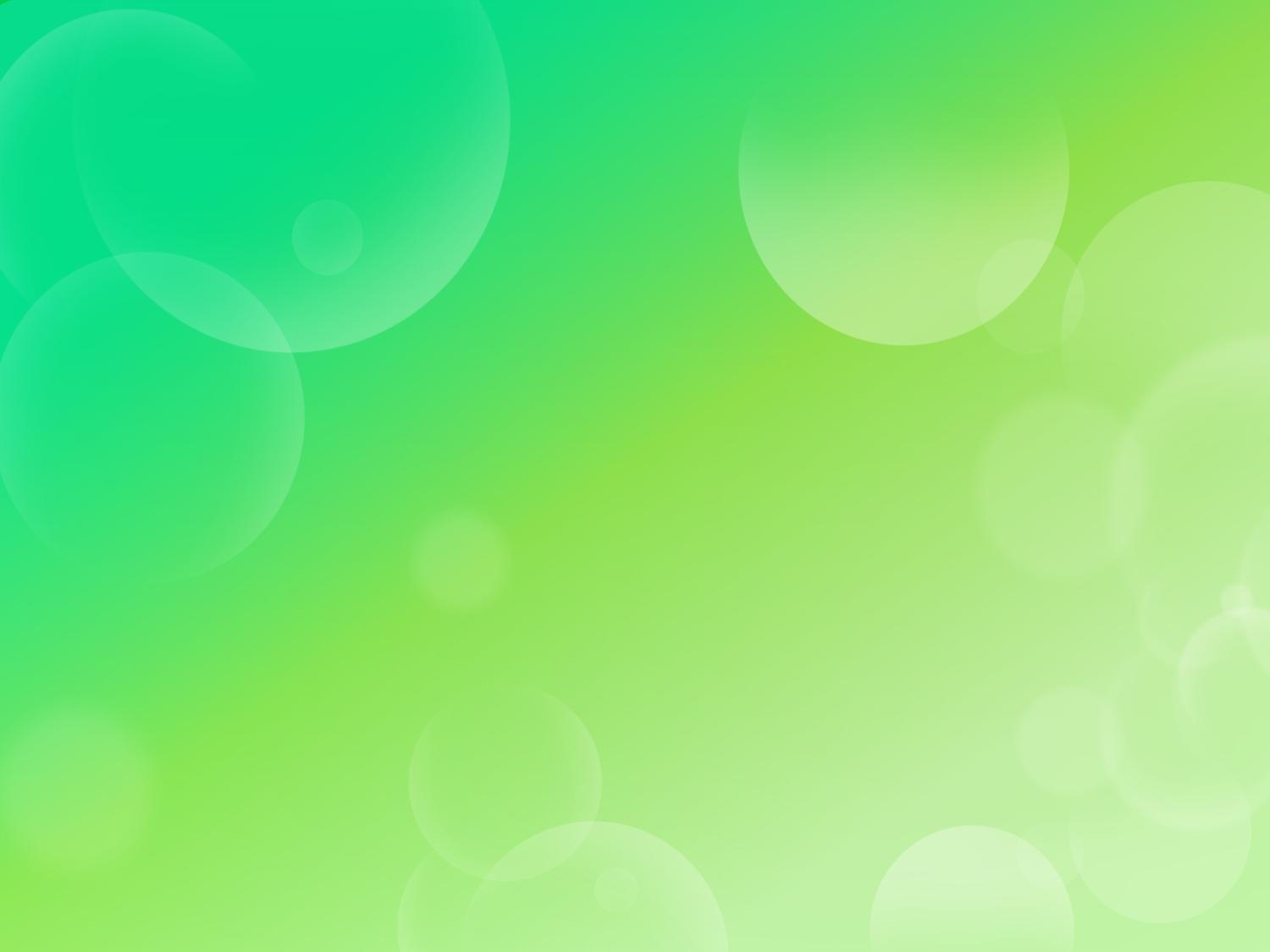 Группа кратковременного пребывания детей «Кроха»
Педагог-психолог Ярочкина О.А.

Музыкальный руководитель Рамазанова А.Ф.

Преподаватель ИЗО студии Дробина Н.А.

Руководитель физического воспитания Дейнеко А.В.
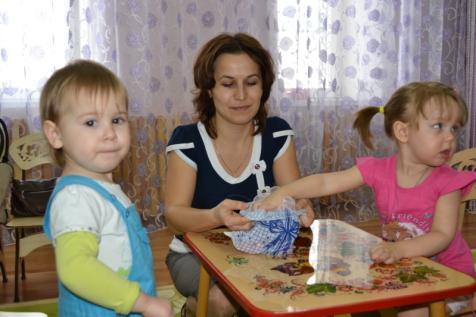 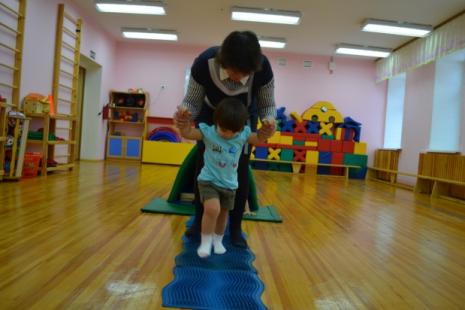 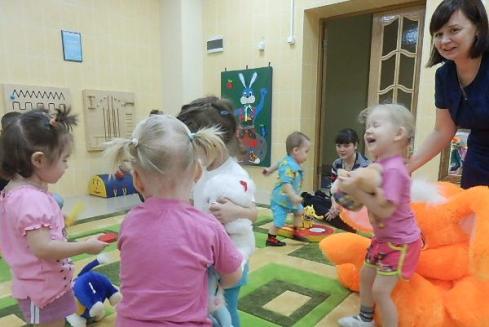 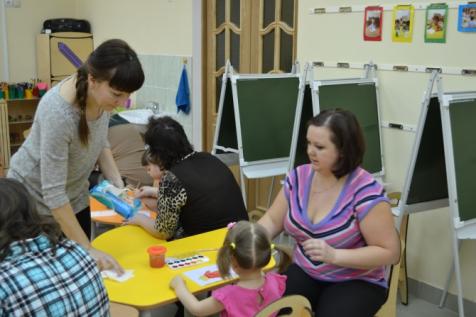 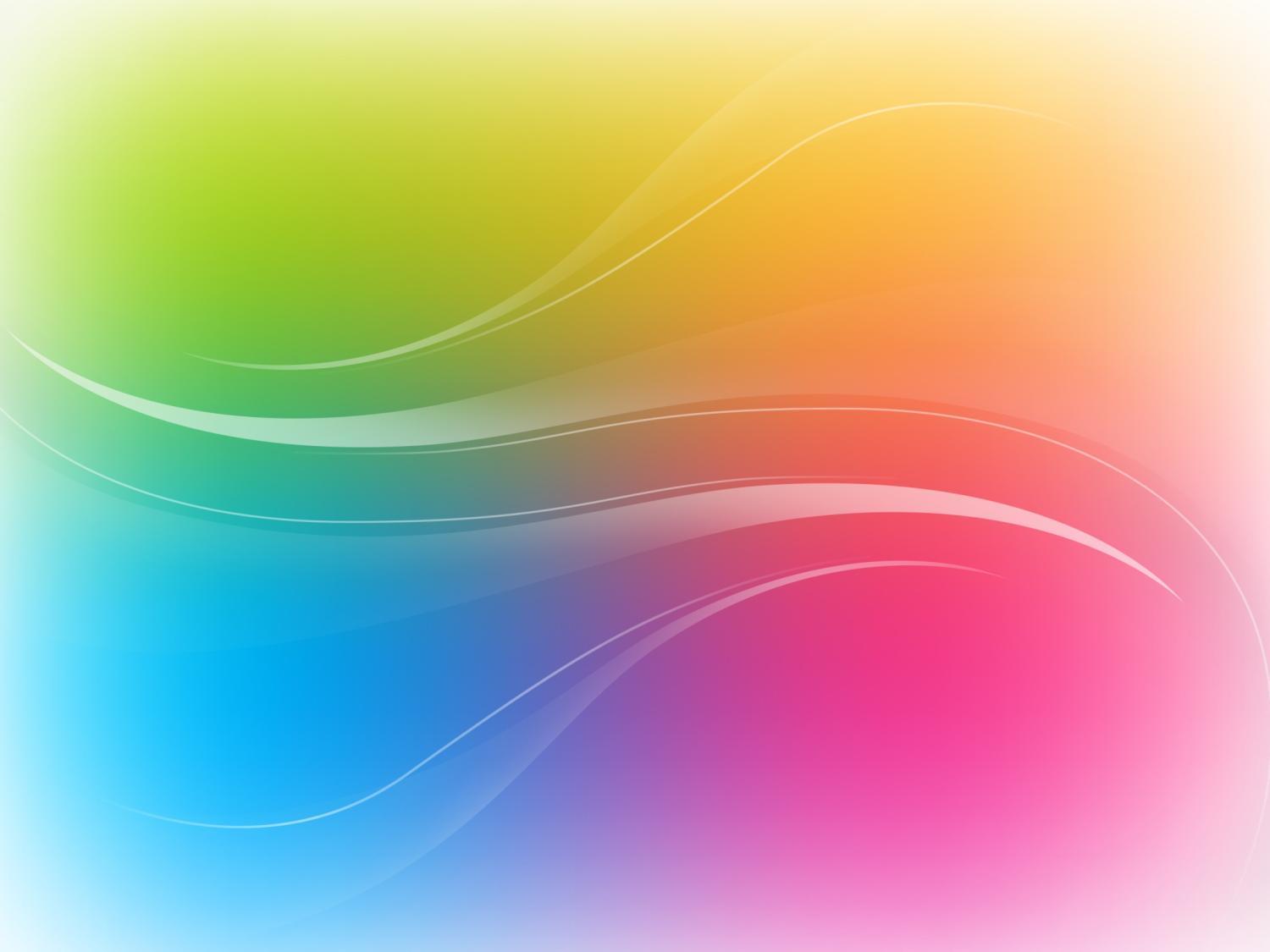 Индивидуальные  занятия  по подготовке к школе  «Будущий  первоклассник»
Масич Оксана Владимировна
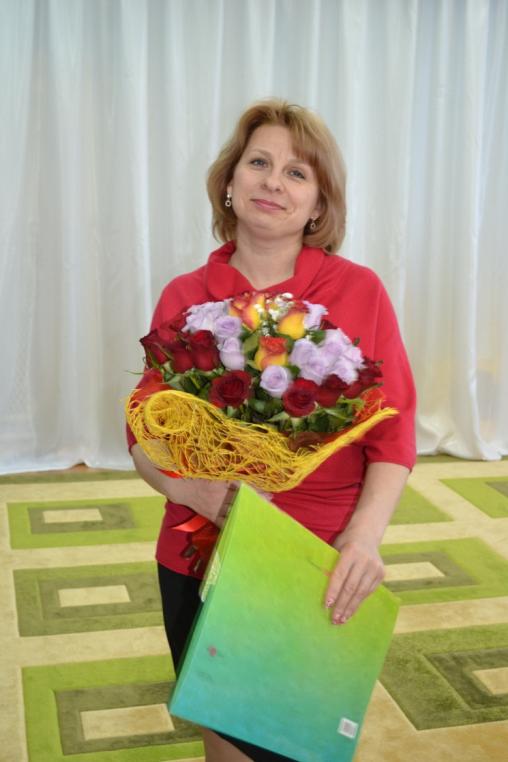 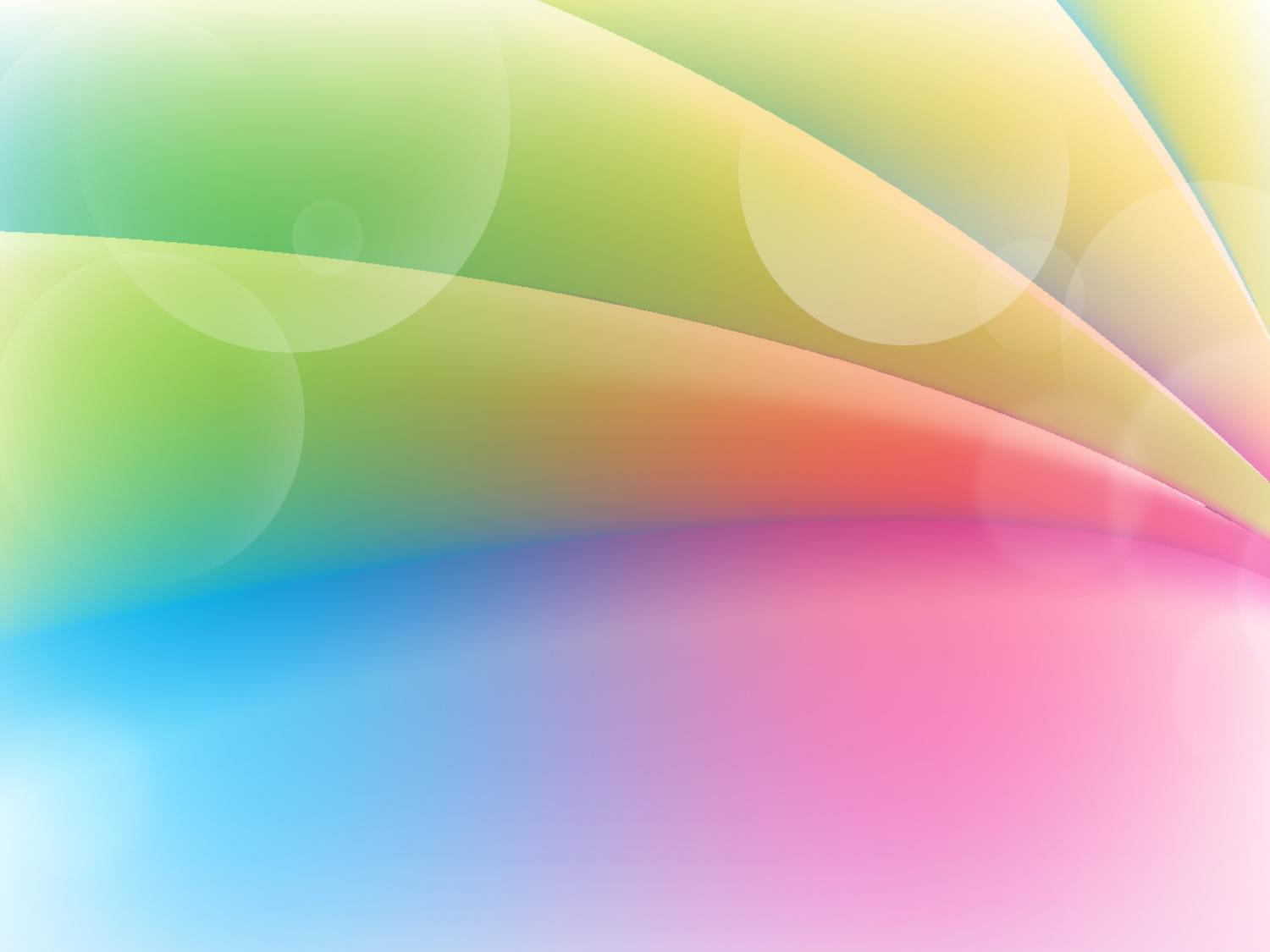 Работа преподавателя ИЗО студии
Дробина Наталия Александровна
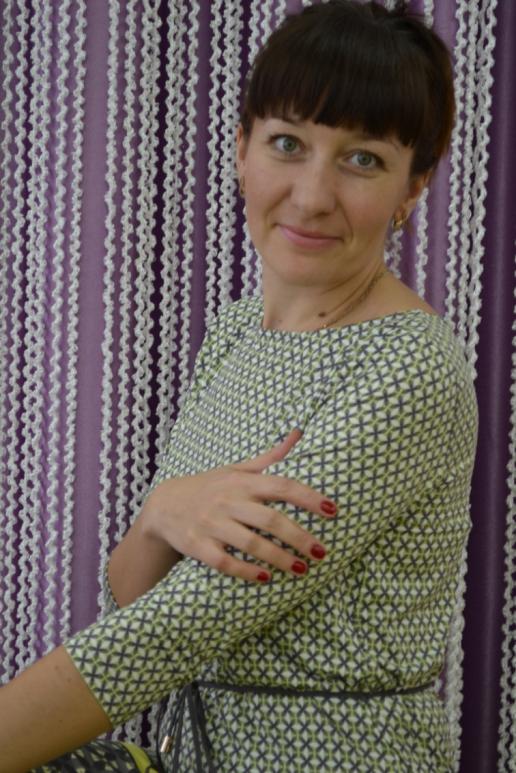 В детсаду есть кабинет-
Лучше его, просто, нет.
В нем и краски, в нем и глина,
В нем развешены картины.
Там – художники мы все,
С удовольствием рисуем,
И пейзаж во всей  красе
С удовольствием малюем.